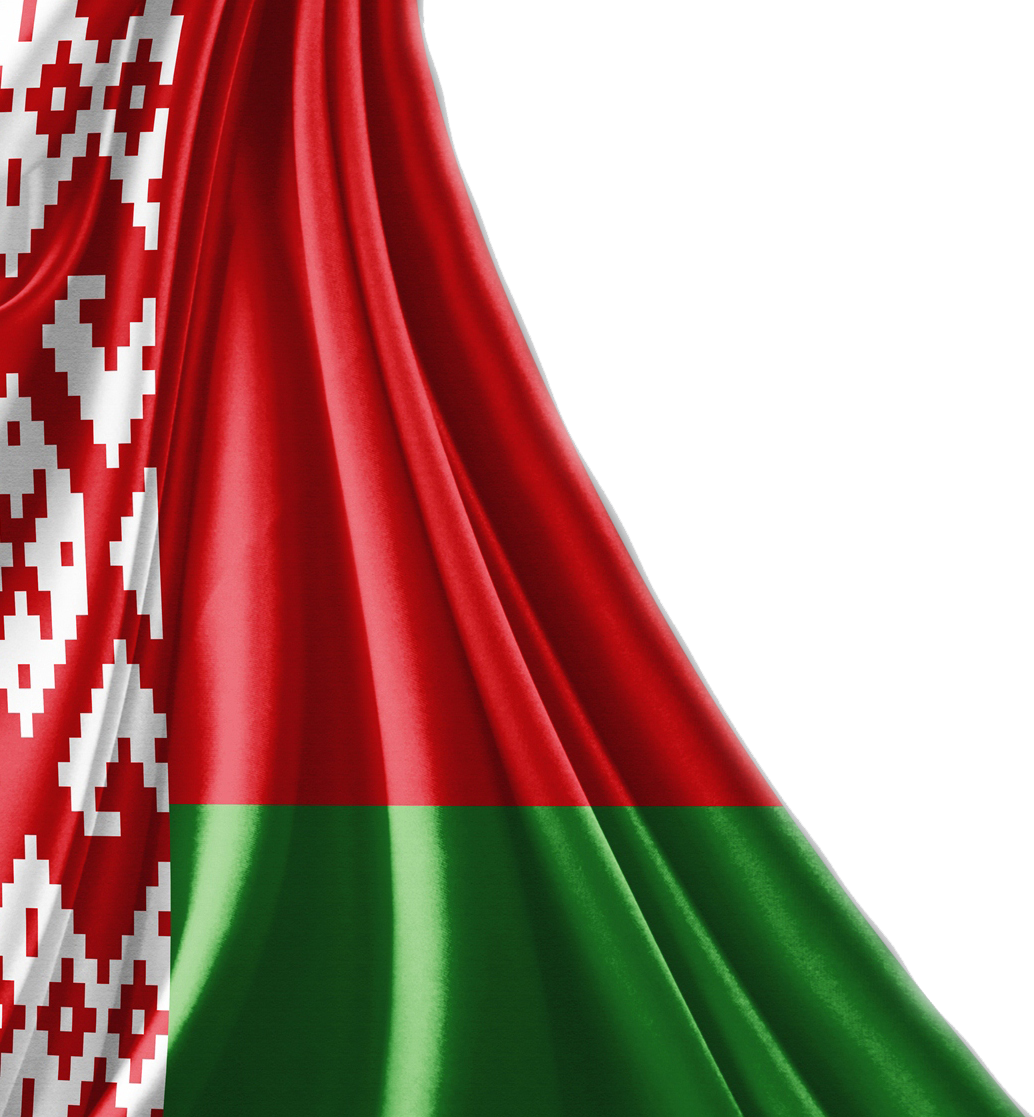 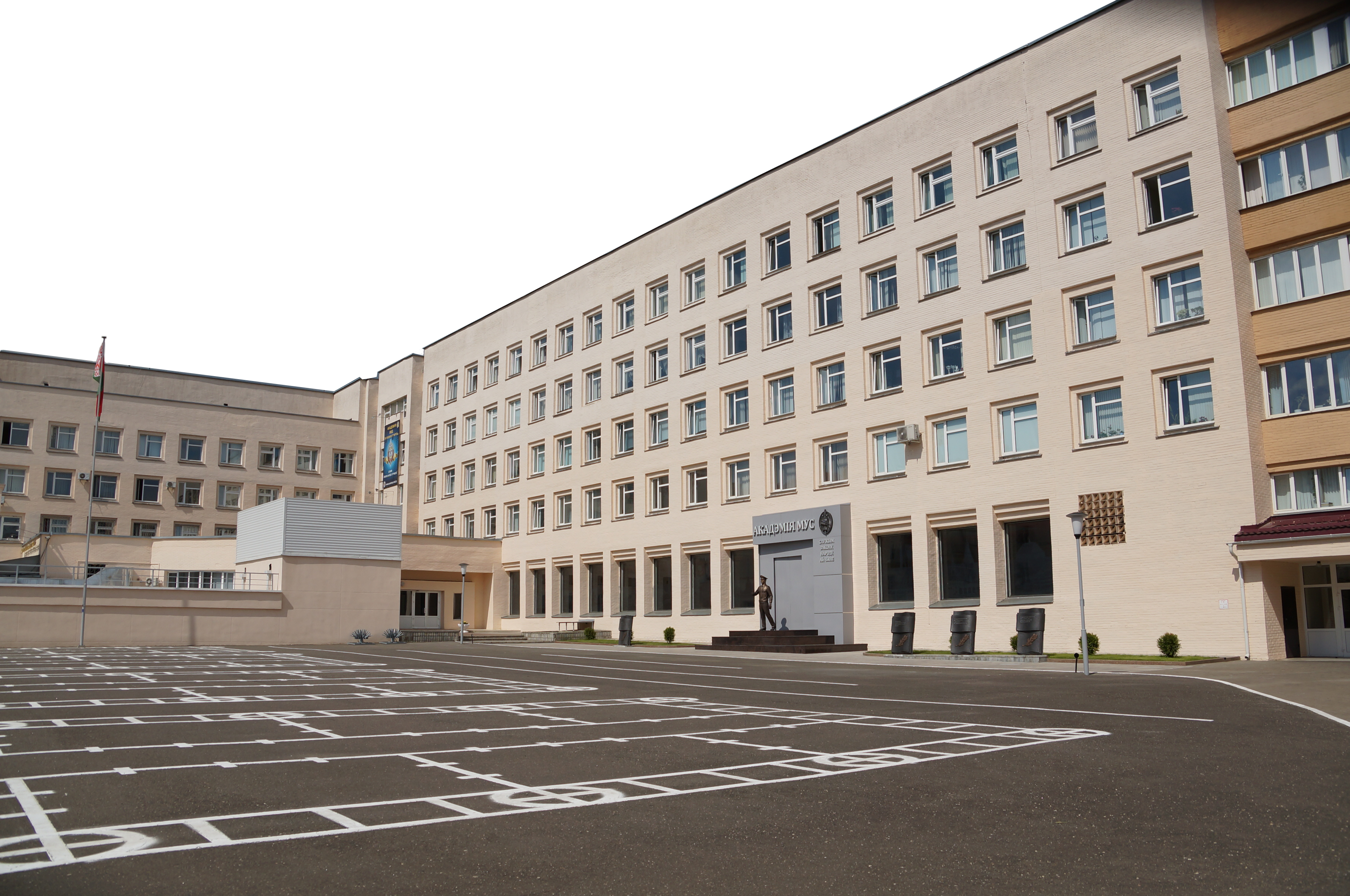 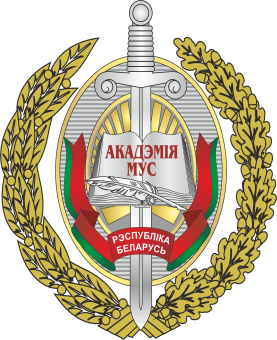 Тема 6
 Организация работы в органах прокуратуры
СОДЕРЖАНИЕ:
Планирование работы в органах прокуратуры. Руководство и контроль исполнения. Учет и отчетность в органах прокуратуры. 
Использование достижений науки, криминалистической и электронно-вычислительной техники в работе прокуроров и следователей.
Кадры органов прокуратуры. Требования, предъявляемые к прокурорам. Порядок поощрения и дисциплинарной ответственности кадров прокуратуры. Воспитание прокуроров, повышение их ква­лификации и профессионального уровня.
Планирование работы в органах прокуратуры является организационной основой повышения эффективности деятельности прокуратуры. Оно позволяет сосредоточить имеющиеся силы и средства органов прокуратуры на главных направлениях борьбы с преступлениями и иными правонарушениями, обеспечить осуществление надзора за исполнением законов, иных нормативных правовых актов на наиболее приоритетных направлениях деятельности прокуратуры. 
В планах должны предусматриваться мероприятия по исполнению предписаний, изложенных в приказах Генерального прокурора.
В приказах Генерального прокурора обращено внимание всех прокуроров на то, что планирование работы следует рассматривать как эффективное средство руководства и управления деятельностью органов прокуратуры, рационального распределения сил, позволяющее мобилизовать подчиненных на решение наиболее актуальных проблем.
Работу необходимо планировать по полугодиям. При составлении планов следует обеспечивать продуманную избирательность в выборе объектов для проверок и предметов для изучения, профилактическую (упреждающую) направленность прокурорского надзора, своевременное и качественное выполнение планируемых мероприятий. Генеральным прокурором предписано руководителям структурных подразделений Генеральной прокуратуры, прокуратур областей, г. Минска изучать планы работы нижестоящих прокуратур, требовать внесения в них необходимых коррективов.
Планирование должно основываться на периодически проводимом анализе и обобщении состояния законности в республике, области, районе, городе
План должен быть комплексным, т. е. охватывать все направления деятельности прокуратуры, и в то же время небольшим по объему, должен основываться на точном расчете сил, средств и времени, необходимых для его выполнения, что обеспечивает качественное выполнение плана. В планы должны включаться наиболее важные вопросы, связанные с выполнением задач органов прокуратуры по обеспечению законности. План не должен содержать мероприятий, выходящих за пределы компетенции органов прокуратуры
После поступления предложений в Генеральной прокуратуре, прокуратурах областей, г. Минска проект плана составляют соответствующие структурные подразделения, в прокуратурах районов, городов и приравненных к ним прокуратурах проект плана готовит прокурор или по его поручению один из прокурорских работников.
План работы в нижестоящих прокуратурах составляется с учетом планов вышестоящих прокуратур. Вместе с тем планы вышестоящих прокуратур не являются обязательными для нижестоящих прокуратур.
ВАЖНО!!!
Руководители соответствующих прокуратур осуществляют постоянный контроль за ходом выполнения плановых мероприятий.
Генеральным прокурором, прокурорами областей, г. Минска либо по их поручению заместителями соответствующих прокуроров нижестоящим прокурорам могут быть даны внеплановые задания.
Согласно ст. 23–25 Закона «О прокуратуре Республики Беларусь» Генеральный прокурор возглавляет систему органов прокуратуры, организует и направляет работу органов прокуратуры, осуществляет контроль за их деятельностью и несет ответственность за выполнение органами прокуратуры возложенных на них задач; прокуроры областей, г. Минска руководят деятельностью соответствующих прокуратур и подчиненных им органов прокуратуры; прокуроры районов, районов в городах, городов и приравненные к ним прокуроры руководят деятельностью соответствующей прокуратуры.
Руководство подчиненными органами прокуратуры – важное условие эффективной деятельности по обеспечению законности, основанное на знании состояния работы в каждой прокуратуре.
Генеральный прокурор своими приказами обязал своих заместителей, прокуроров областей, г. Минска использовать как действенное средство влияния на совершенствование организации работы и повышение ее результативности проверки нижестоящих прокуратур. В организации и проведении проверок важная роль принадлежит структурным подразделениям Генеральной прокуратуры, прокуратур областей, г. Минска.
В ходе комплексных проверок проверяется вся деятельность нижестоящей прокуратуры за определенный период времени. В обязательном порядке комплексные проверки проводятся перед истечением срока полномочий соответствующего прокурора.
Предметом отраслевых проверок является состояние надзора нижестоящей прокуратуры за исполнением законов, иных нормативных правовых актов только по линии надзора за исполнением законодательства либо надзора за исполнением законодательства органами, осуществляющими оперативно-розыскную деятельность, или за исполнением закона в ходе досудебного производства, при производстве дознания и предварительного следствия, или иной отрасли надзора, предусмотренной ст. 4 Закона «О прокуратуре Республики Беларусь».
При осуществлении целевых проверок проверяется состояние надзора нижестоящей прокуратуры по какому-либо одному вопросу или группе вопросов, например состояние соблюдения трудового, жилищного, природоохранного или иного законодательства.
Контрольные проверки проводятся в нижестоящей прокуратуре через определенное время после проведения комплексной, отраслевой или целевой проверки для выяснения, устранены ли нижестоящей прокуратурой те недостатки в ее деятельности, которые были выявлены при прежних проверках вышестоящей прокуратурой.
Контроль исполнения – определенная, специально разработанная система мер, обеспечивающих своевременную и эффективную проверку исполнения, повышение дисциплинированности кадров, своевременное выявление недостатков и их исправление.
Контроль исполнения в органах прокуратуры возлагается непосредственно на Генерального прокурора, прокуроров областей, г. Минска, районов, городов и приравненных к ним прокуроров. В работу по контролю исполнения включены все управления и отделы вышестоящих прокуратур. Эту работу в Генеральной прокуратуре координирует и непосредственно проводит организационно-контрольное управление. В прокуратурах областей, г. Минска эту работу организуют и осуществляют организационно-контрольный отдел либо группа или старший помощник прокурора по организации работы и контролю исполнения. Работу по контролю исполнения возглавляет руководитель прокуратуры.
Одним из условий совершенствования прокурорского надзора, повышения его эффективности является точное соблюдение правил первичного учета. Во всех звеньях прокуратуры установлена единая система учета поступающей информации и выполненной работы.
Анализ состояния законности в районе, городе, области, республике, на поднадзорных объектах составляет аналитическую функцию органов прокуратуры. Состояние законности может быть изучено на основании статистических отчетов, составляемых всеми органами прокуратуры прокурорской системы. Результаты такого анализа способствуют совершенствованию прокурорского надзора, повышению его эффективности.
Правильный подбор и расстановка кадров прокурорских работников являются важнейшим условием эффективности и действенности прокурорского надзора в борьбе с нарушениями законности
В ст. 48 Закона «О прокуратуре Республики Беларусь» установлены критерии, которым должны соответствовать прокурорские работники. 
На должность прокурорского работника могут назначаться лица, являющиеся:
– гражданами Республики Беларусь; 
– имеющие высшее юридическое образование; 
– обладающие необходимыми профессиональными и моральными качествами; 
– отвечающие иным требованиям, предусмотренным законодательством о государственной службе.
На должность прокурора района, района в городе, города, межрайонного прокурора и приравненного к ним транспортного прокурора назначаются лица, имеющие стаж службы в качестве прокурорского работника не менее пяти лет, а на должность прокурора области, города Минска – лица, имеющие стаж службы в качестве прокурорского работника не менее десяти лет, если иное не установлено Положением о прохождении службы в органах прокуратуры Республики Беларусь.
Согласно ст. 49 Закона «О прокуратуре Республики Беларусь» лица, впервые поступающие на службу в органы прокуратуры в качестве прокурорского работника, сдают квалификационный экзамен и проходят стажировку в соответствии с Положением о прохождении службы в органах прокуратуры Республики Беларусь. При этом данным Положением определяются случаи, когда указанные лица могут быть приняты на службу в органы прокуратуры без сдачи квалификационного экзамена и прохождения стажировки
В ст. 52 Закона «О прокуратуре Республики Беларусь» указано, что аттестация прокурорских работников проводится с целью объективной оценки их практической деятельности, уровня профессиональной подготовки, правовой культуры и определения служебной перспективы.
Согласно ст. 51 Закона «О прокуратуре Республики Беларусь» прокурорским работникам присваиваются в соответствии с занимаемой ими должностью классные чины. Порядок присвоения и лишения классных чинов прокурорских работников определяется Положением о прохождении службы в органах прокуратуры Республики Беларусь.
В соответствии с п. 21 Положения о прохождении службы в органах прокуратуры Республики Беларусь для прокурорских работников установлены соответствующие воинским званиям следующие классные чины: государственный советник юстиции 1 класса (генерал-полковник), государственный советник юстиции 2 класса (генерал-лейтенант), государственный советник юстиции 3 класса (генерал-майор), старший советник юстиции (полковник), советник юстиции (подполковник), младший советник юстиции (майор), юрист 1 класса (капитан), юрист 2 класса (старший лейтенант), юрист 3 класса (лейтенант).
Согласно ст. 54 Закона «О прокуратуре Республики Беларусь» За успешное и добросовестное исполнение прокурорскими работниками служебных обязанностей, продолжительную и безупречную службу в органах прокуратуры, выполнение заданий особой важности и сложности, другие достижения по службе руководителями органов прокуратуры к прокурорским работникам применяются меры поощрения, предусмотренные законодательством о государственной гражданской службе и о труде, а также иными законодательными актами. Допускается одновременное применение нескольких мер поощрения.
Благодарю за внимание!